Психология  модуль
12  - дәріс  
Әлеуметтік-психологиялық конфликт түсінігі және құрылымы
Дәріскер: “Қоғамдық пәндер" кафедрасының сениор-лекторы, әлеуметтік ғылымдар магистрі Есбергенова Гульнур Бакитбековна
Конфликт түсінігі, қақтығыстың белгілері, себептері, салдары
ХХ ғасырдағы дау-дамайлар қаншама жанның опат болуына негізгі себеп болды. Екі бірдей дүние жүзілік соғыс 200-ден астам ірі ауқымды соғыстар, жергілікті әскери қақтығыстар, әкімшілдік-әміршілдік жүйе жанкештілерінің әрекеттері, тақ үшін болған таластар, өзін-өзі өлтіру сияқты дау-дамайдың барлық түрлері шамамен соңғы ғасырда 300 млн-ға дейін адам өмірін қиды, қаншама адамдардың тағдырын бұзды.
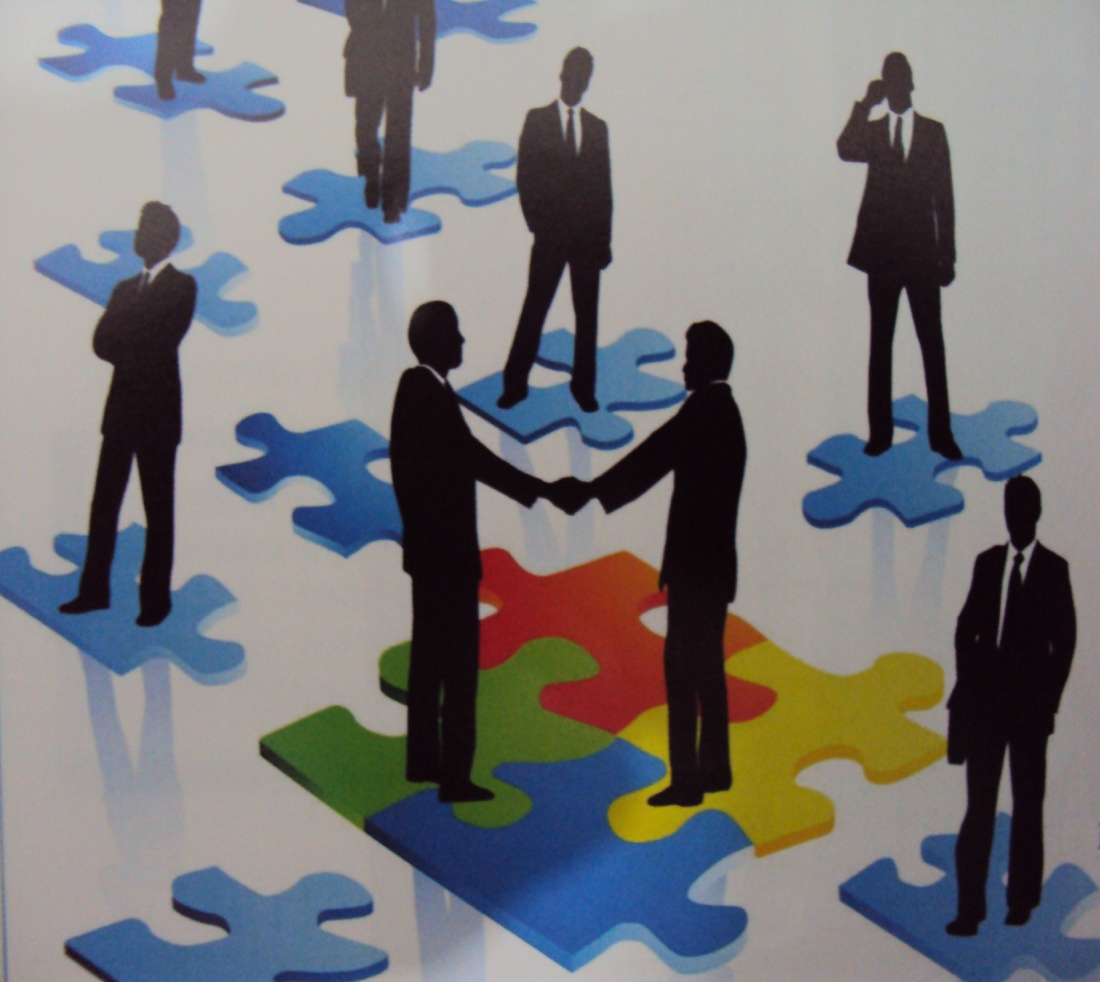 Қақтығыс
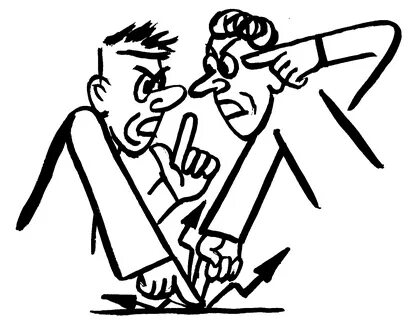 ХХ ғасырдағы дау-дамайлар қаншама жанның опат болуына негізгі себеп болды. Екі бірдей дүние жүзілік соғыс 200-ден астам ірі ауқымды соғыстар, жергілікті әскери қақтығыстар, әкімшілдік-әміршілдік жүйе жанкештілерінің әрекеттері, тақ үшін болған таластар, өзін-өзі өлтіру сияқты дау-дамайдың барлық түрлері шамамен соңғы ғасырда 300 млн-ға дейін адам өмірін қиды, қаншама адамдардың тағдырын бұзды.
Қақтығыс мәселесі
Қақтығыс мәселесі социологияда макродеңгейде (қоғамдағы социомәдени өзгерістер контексінде) де, микродеңгейде де (қарсы жақтар қызығушылықтарының қақтығысы байқалған жағдайда қақтығысты шешудің қолданбалы міндетінде) қарастырылады.
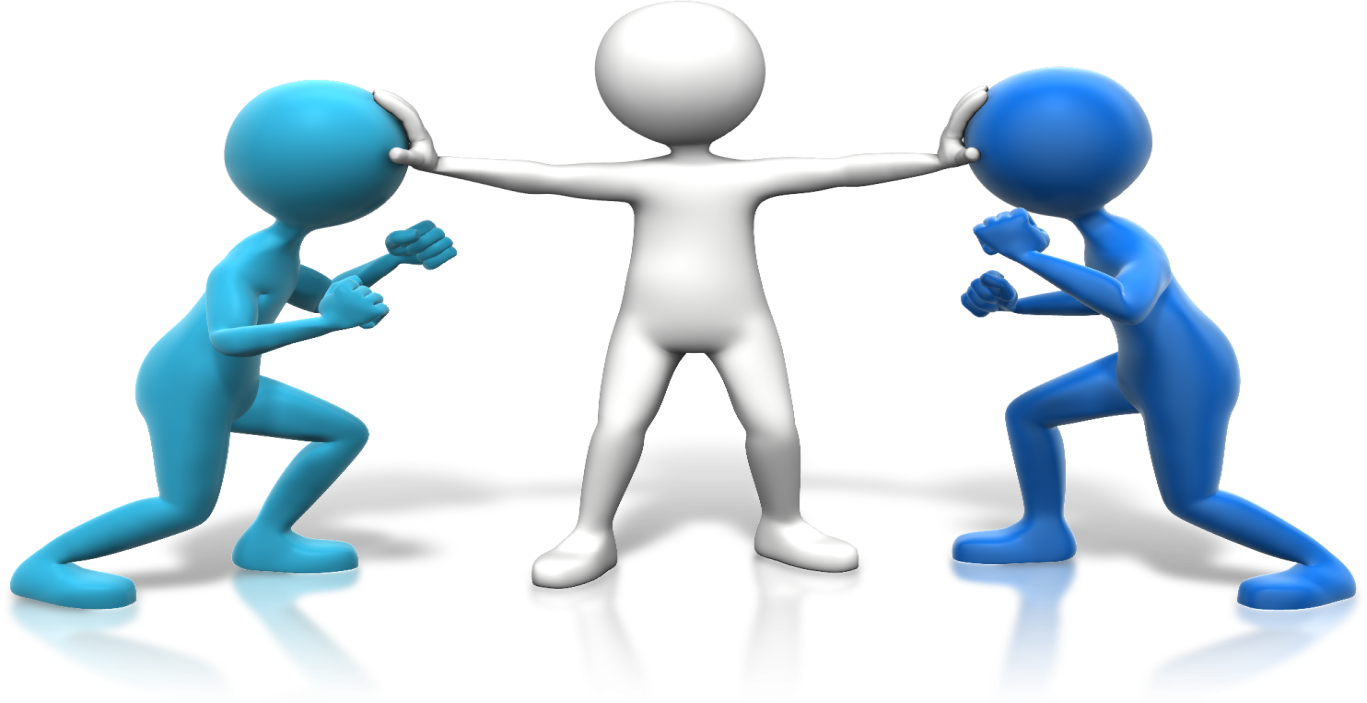 Қақтығыс теориясы
Қақтығыс – қоғамдақ өмірдің табиғи құбылысы. Социологияда қақтығыс теориясын жасаушылар: Г. Спенсер, Г.Зиммел, П.Сорокин, Л.Козер, Р:Дорендорф, Н.Смелсер болды. Г.Зиммел «конфликт социологиясы» терминін ғылымға алғаш ендірді. Р.Дарендорф «Қоғамның конфликтілі моделін» жасады. Л,Козер – позитивті-функционалды конфликт концепциясын жасап, қоғамдық өмірдің негізінде – құрылымдық қақтығыс болатындығын айтты.
Конфликтінің түрлері:
Когнитивті сфера: «Мен бейнесінің» қайшылығы; өзін-өзі бағалаудың төмендеуі; өз күйін психологиялық дағдарыс, шешім қабылдаудың кідірісі ретінде ұғыну; құндылықты таңдау мәселесінің болуын субьективті мойындау, субьект бұрынырақ басшылыққа алған мотивтер мен принциптердің шынайылығына күмәндану.
  

Эмоционалдық сфера: психоэмоционалдық күштену; бірқатар маңызды жағымсыз сезімдер.
  

Мінез-құлықтық сфера: іс-әрекеттің сапасы мен қарқындылығының төмендеуі; іс-әрекеттің төмендеуі; қарым-қатынастың жағымсыз эмоционалдық фоны.
Мотивациялық конфликт. Тұлғаішілік  конфликтінің  жиі зерттелетін, оның ішінде  психоаналитикалық  бағытта  көп зерттелетін   түрлерінің  бірі. Санасыз ұмтылыстa арасындағы,  меңгеруге және кауіпсіздікке  деген  ұмтылыстар  арасындағы, екі жағымды тенденциялар – «Буриданова осла» классикалық диллемасы,немесе әр түрлі мотивтердің қақтығысуы ретіндегі конфликтілерді бөліп көрсетеді.

 Адамгершілікті конфликт. Этикалық ілімдерде оны көбінесе моральдық конфликт деп атайды. Ол әлеуметтік сферадағы немесе жеке индивидтің санасындағы адамгершілікті қайшылықтардың негізінде пайда болатын және айқын адамгершілікті компоненті бар бір-біріне қарсы жақтардың, пікірлердің, бағалаулардың, құндылық бағдарлардың қайшы келуімен және қарама-қарсы әрекеттесулерімен сипатталатын конфликт ретінде қарастырылды.
Әлеуметтік қақтығыс
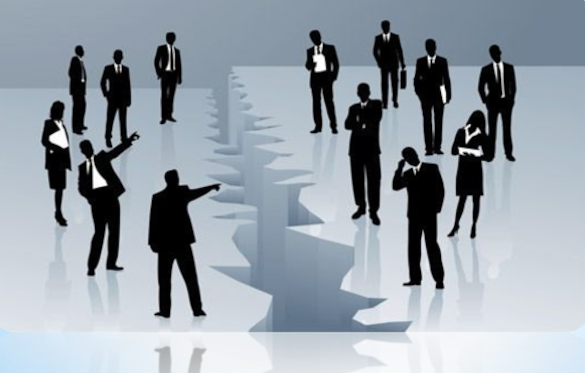 Әлеуметтік қақтығыс – дегеніміз индивидтер, әлеуметтік топтар, кластар арасындағы қарама-қарсы мақсаттардың, көзқарастардың, иделогиялардың, қызығушылықтардың қарама-қайшылығы.  Қақтығыс қарама-қарсы жақтардың арасындағы нақты қарама-қарсылықтан немесе мәнді айырмашылықтардан туындаған, бір-біріне қарама-қайшы және өзара пайданы теріске шығаратын әрекет.
Әлеуметтік конфликт – индивидтер, әлеуметтік топтар, кластар арасындағы қарама-қарсы мақсаттардың, көзқарастардың, идеологиялардың, қызығушылықтардың қақтығысуы.
Конфликт типологиясы:
өмір ауқымы бойынша:
экономика саласында,
саяси конфликтілер,
ұлттық қатынастар аумағында,
әлеуметтік аумақта және т.б.
Конфликт типологиясы:
2) келіспеушілік аймағы мен субъектісі бойынша:
- тұлғаішілік (внутриличностный) – жеке сана деңгейіндегі конфликт, яғни адамның ішкі көңіл күйіндегі түрлі қысымдықтармен күресі;
-тұлғааралық – екі немесе одан да көп адамдар арасындағы көзқарастардың, құндылықтардың және т.б. келіспеушілігі;
- тұлға мен топ арасындағы конфликт – тұлғаның позициясы топ позициясынан өте жақсы болса;
- топаралық конфликт - әлеуметтік топ пен әлеуметтік қауымдастық       адамдарының бір-біріне қайшы қызығушылықтары;
	- конфликтілік жақ – егер индивид конфликт болған екі жаққа бірдей қатысты болса (мысалы, ірі топтың ішінде конфликтіде болғандар кіші топ құрады немесе индивид бір мақсатқа негізделген конфликтіде болған екі топқа да кіреді);
	- сыртқы ортамен конфликт – топты құрайтын индивидтер әкімшілік тарапынан және экономикалық нормалардан қысым көрсе.
4) көрініс беруіне байланысты:
	-  айқын - анық көрінеді;
	- жасырын – ашық көрінбейді, конфликтінің барын конфликт болған жақтар толық сезбейді.
3) көлемі бойынша:
	-  локальды;
	- глобальды.
5) мақсаты бойынша:
	- өзіндік – объективті қайшылықты шешпей, өзіндік мақсатпен кем дегенде конфликт болған бір жақтың ғана эмоционалды қысымдығын жою;
	- реалды - өзіндік мақсатпен емес, арнайы белгілі-бір мақсатпен жетістікке жету.
Конфликт типологиясы:
6) өзара іс-әрекеттің бағыты бойынша:
	- тік – түрлі иерархиялық құрылым сатысындағы субъектілер арасындағы конфликт;
	- көлденең – бір иерархиялық  құрылым сатысындағы субъектілер арасындағы конфликт.
7) қайшылық сипаты бойынша:
	- антогонистік;
	- антогонистік емес.
Конфликт типологиясы:
8) аяқталып шешілуі бойынша:
	- толық аяқталған – конфликтінің тоқтауы, түбегейлі қайта құрулар;
	-жартылай аяқталған – тек сыртқы формасы ғана өзгереді де, ал ішкі қайшылықтар жалғасын тауып, сақталып қалады.
9) ішкі мазмұны бойынша:
	- рационалды – іскерлік бақталастық, ресурстарды бөлу және басқаруды күшейту мен әлеуметтік құрылым сфераларын қамтиды;
	- эмоционалды – агрессиялық қақтығыстар жолында конфликтідегі адамдардың бір-біріне деген зауқы көтермеушіліктері (немесе бірін-бірі жек көрушілігі).
Әлеуметтік қақтығысты талдаудаоның негізгі типтерін ажырату:
Құрылымдық - әлеуметтік жүйенің дамуы мен қызымет етуімен байланысты әлеуметтік объектілеріндің қайта құрылуында пайда болатын қайшылықтар, олар мынандай жағдайларда пайда болады:
Қоғам өзінің дамуында бір деңгейден екіншісіне өтекенде (аграрлы – индустриальды - посиндустриальды)
Бір әлеуметтік жүйе екіншісін жоққа шығарғанда (феодализм – капитализм - социализм)
       С.Бір саяси жүйе екіншісін жоққа шығарған кезде (олигархия –                                                                                                       
           тоталитарлық – демократия )
Әлеуметтік қақтығысты талдаудаоның негізгі типтері:
Құрылымдық емес – кездейсоқ немесе субъективті шарттанған, әлеуметтік жүйенің дамуы мен жүзеге асуының заңдылықтарына байланысты емес қайшылықтар. Олар биліктегі жеке құрылымның немесе тұлғаның қызыметінің дұрыс атқарылмауынан, тұлға аралық, әлеуметтік топ, қауымдастық арасындағы өзара қатынастардың шиеленісуінен туындайды.
Экономикалық қайшылық.;
Саяси қайшылық.;
Мәдени қайшылық;.
Этноұлттық қайшылық.;
5.    Тұрмыстық қайшылық;
Қайшылық факторларына қарай:
Қақтығыс субъектісі
Қақтығыс субъектісі – қақтығысты оқиға құруға қабілетті, немесе қақтығысқа өз қызығушылығымен әсер ете алатын жеке адамды немесе әлеуметтік топ.
Қақтығыстық қатынастардың субъектілеріне байланысты, қақтығыстарды төмендегі түрлерге бөлеміз:
Тұлға ішілік – жеке адамның өзімен өзі келіспеуі. Адам психикалық көңіл күіне байланысты, рөлді дұрыс атқармауынан, басқадан шамадан тыс тәуелді болуынан туындайды.
Тұлғаның топпен арасындағы қайшылығы – тұлғаның топтан күткен, талап еткен және топта қалыптасқан мінез-құлықтары мен еңбек нормалары арасындағы қайшылық.
Топтар арасындағы – қақтығыс жасаушылар әлеуметтік топтар болып табылады, бір-біріне сәйкес келмейтін мақсаттарды көзейтін, практикалық әрекеттері де бір-біріне сай келмейтін топтар арасындағы қайшылық.
тұлға аралық қайшылық - екі немесе одан да көп, немесе топтар арасындағы сәйкессіздік, бұл көбіне ұйымда пайда болады., психологияда оны конфликт типі ретінде қарастырады. Тұлға аралық қақтығыстар ұйымның, жеке ұжымның психологиялық атмосферасына әсер етеді.
Конфликтіні шешу жолдары:
Конфликтіні шешу бірнеше деңгейде болу мүмкін, бірақ солардың
 маңыздыларына конфликтіні басқару мен конфликтіні шешу болып табылады.
 Конфликтіні басқару- бұл конфликт қатысушыларының мінез-құлықтарын коррекциялау мен мақсатқа бағытталған себептердің әсерін қалыпқа келтіру. 
Конфликтіні шешу- конфликт қатысушыларының мақсаттарының өзгеруі, 
немесе, толықтай не бір-бірден себептерін шектеу.
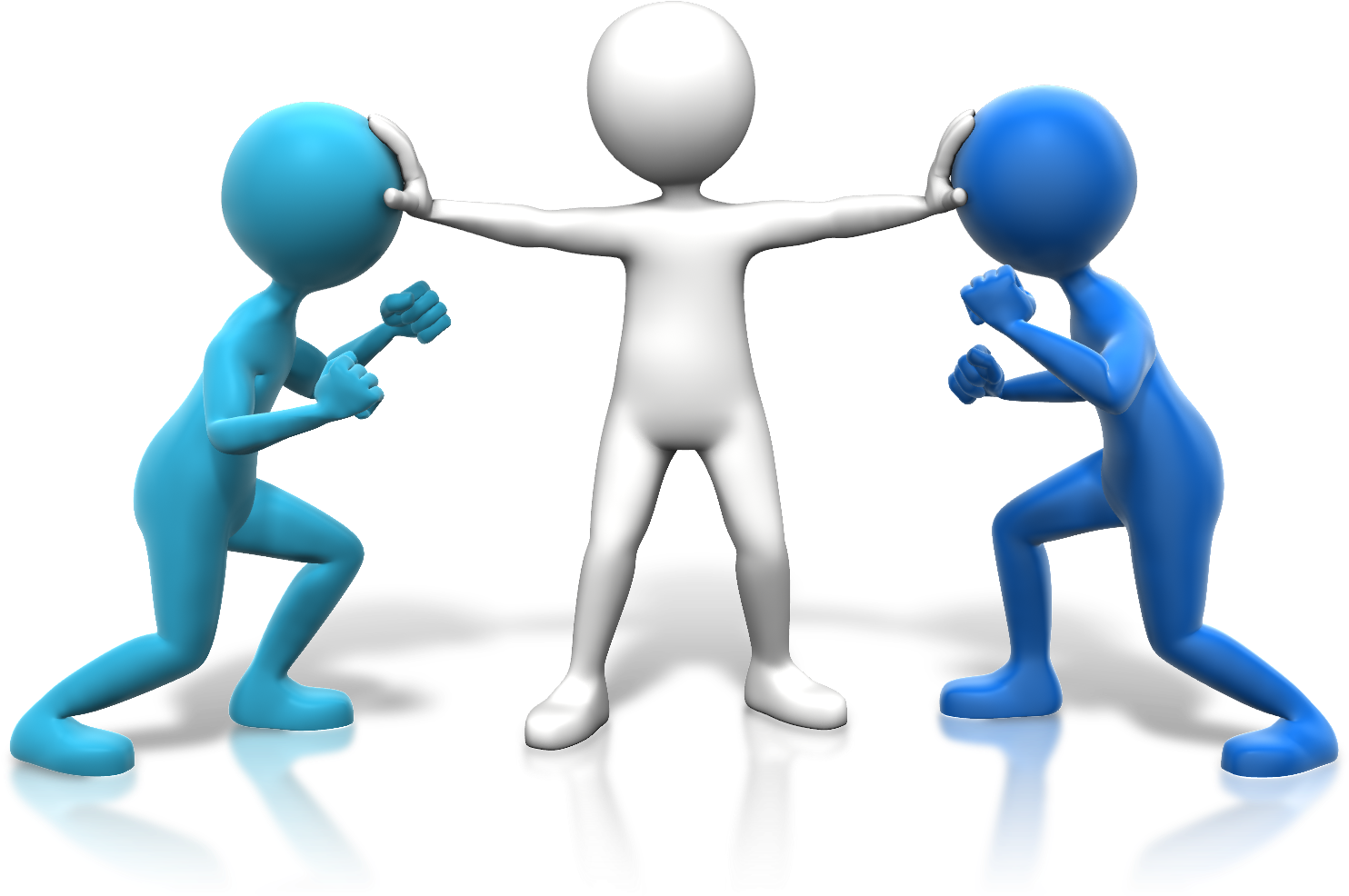 Қақтығысты шешудің әдістері:
Конфликтіні басқарудың міндеті - оның өршуіне жол бермеу және оның теріс салдарларын азайту. Басқару субъектісі - конфликтіде болған екі жақтың бірі немесе конфликтіге араласпаған, бірақ оның реттелуіне қызығушылығы бар үшінші жақ болуы мүмкін.
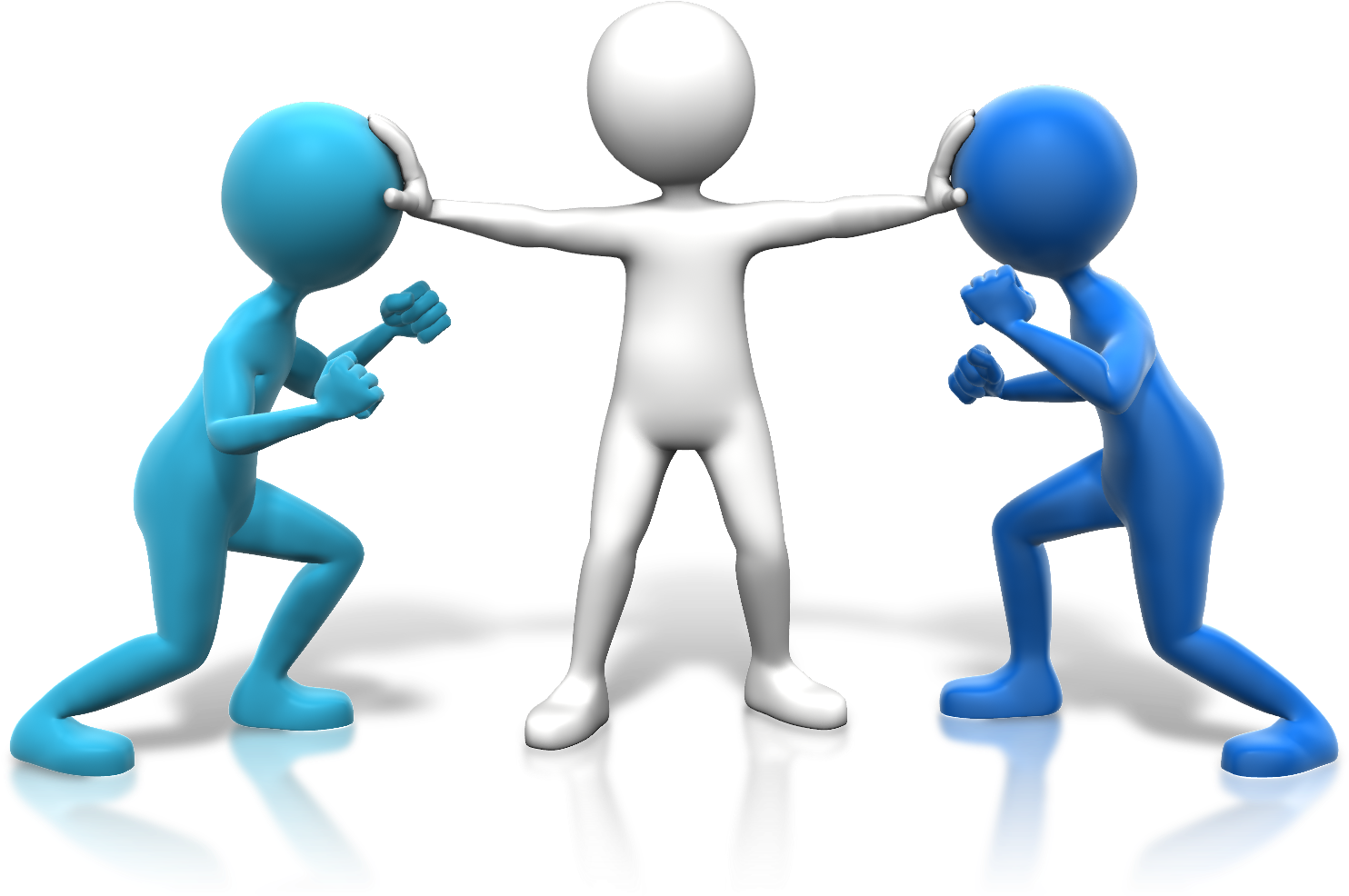 Қақтығысты шешудің әдістері:
1) конфликтіден қашу әдісі – бұл саяси аренадан немесе қызметтен кету, қарсыласпен кездесуден қашу және т.б. болуы мүмкін. Бірақ конфликтіден қашу оның жойылуын білдірмейді. 
	2) келісімге келу әдісі – бұл зорлық көрсетуден қашуды, өзара түсінушілікке жетуді, келісімге келу, серіктестікке жол ашуды ұсынады.
	3) делдал (посредник) салу әдісі – бұл татуласу, достасу процедурасы. Практика көрсеткендей, сәтті таңдалған делдал тез арада конфликтіні реттей алады (бұл жағдайда делдалсыз конфликт өздігінен реттелуі мүмкін емес).
	4) берілу әдісі – бұл көп жағдайда өз позициясын беру дегенді білдіреді. «Өз позициясын берген» жақ уақыт өте күш, ресурс жинай отырып, өз пайдасына жоғалтқанын қайтаруды талап етуі мүмкін.
	5) арбитаж әдісі – қайшылықтарды қатаң түрде заң нормалары, халықаралық құқықпен басқару арқылы шешу.
Қорытынды
Қорытындылай келе біз конфликт түсініг,қақтығыстың белгілері және салдары мен танысып,әлеуметтік қақтығыс түрлерін қарастырдық.Сонымен қатар конфликтінің шешу жоларын талдадық.